Paramètres collisionnels d’H2O pur 
et perturbé par argon dans l’infrarouge moyen 
par spectroscopie laser à cascade quantique

N. Dricota,b, B. Vispoela, M. Lepèrea

aInstitute of Life, Earth and Environment (ILEE), University of Namur (UNamur), Belgique
bLasers, Molécules et Environnement (LAME), Laboratoire Interdisciplinaire de Physique (LIPhy), Université Grenoble-Alpes, France
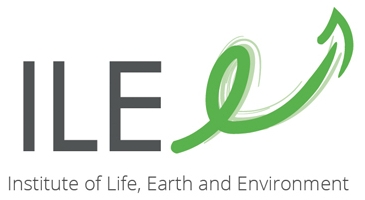 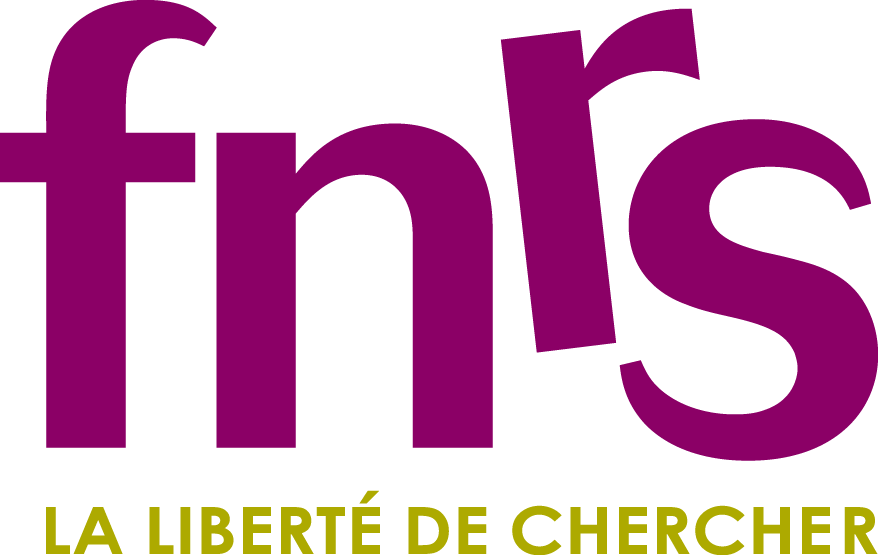 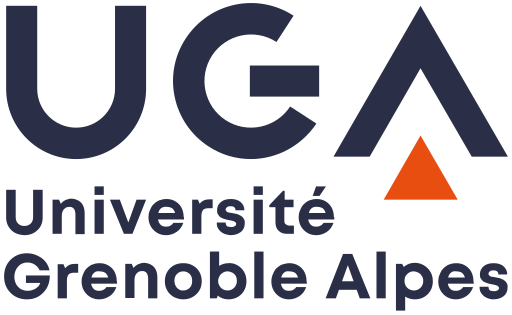 Introduction
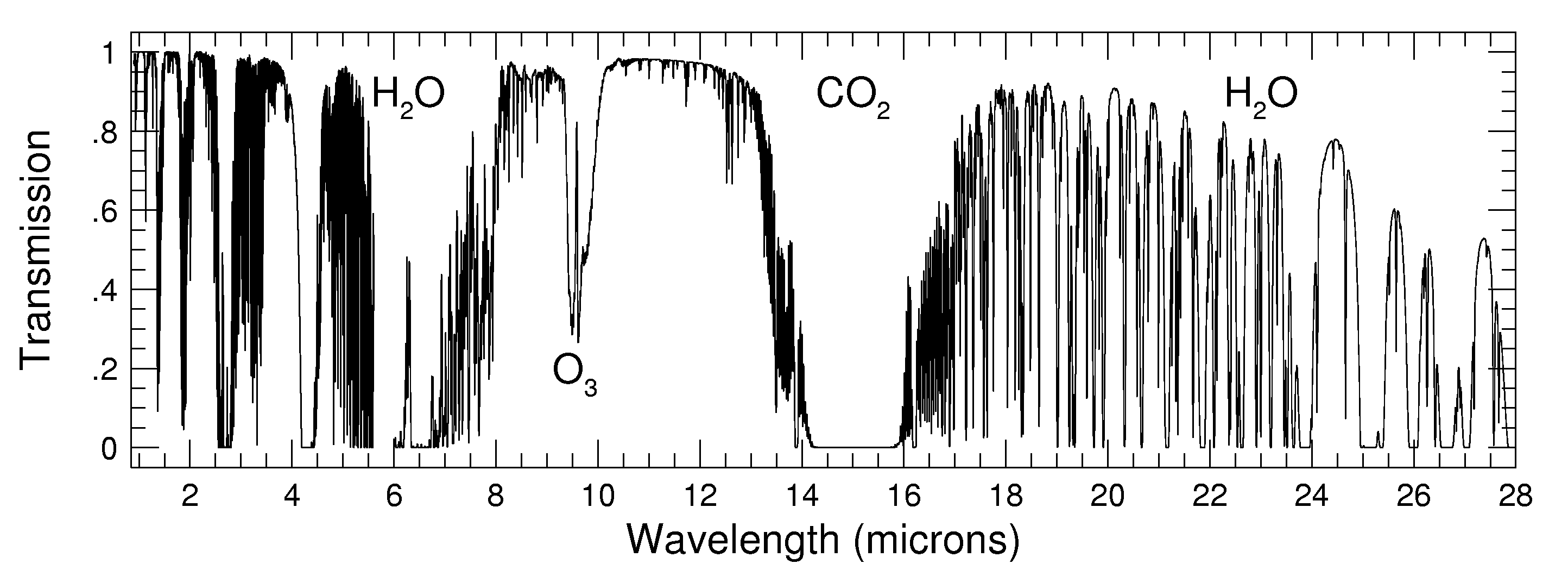 Remote sensing
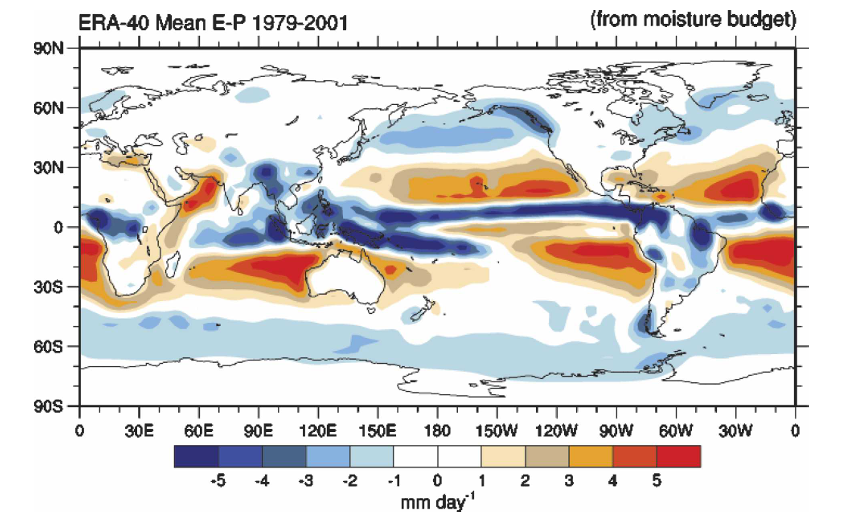 Mesures en laboratoire
Composition
Concentration
Température
Paramètres spectroscopiques
1
Introduction
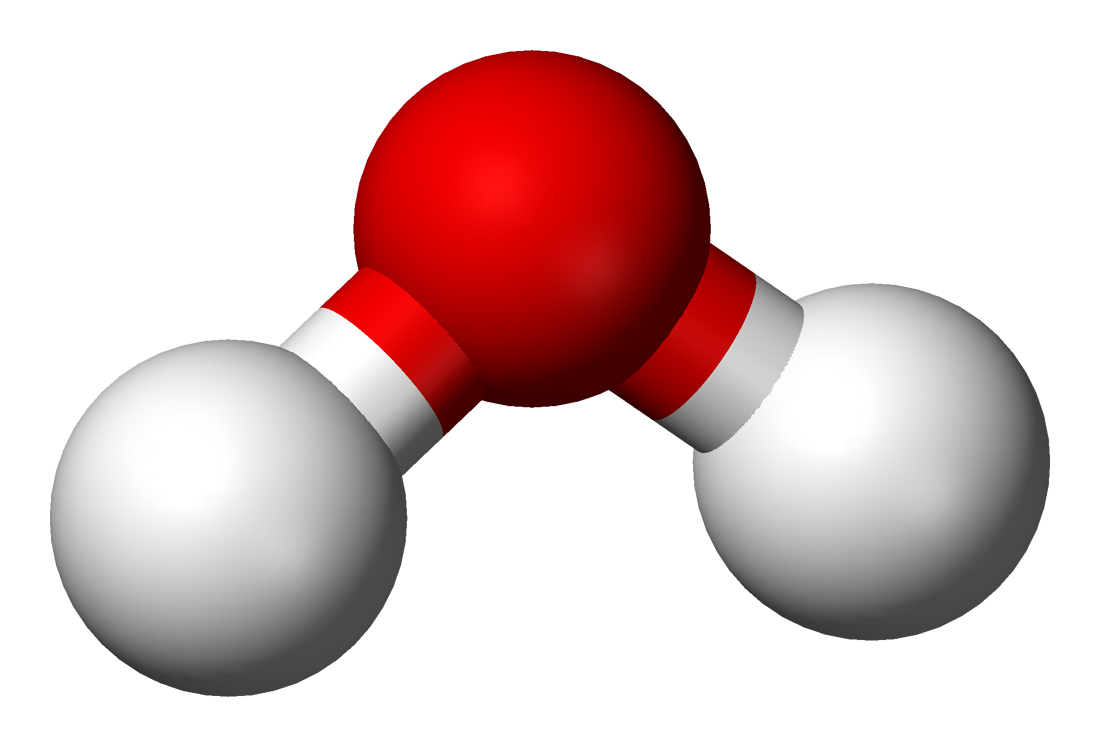 50% humidité relative @ 20°C  ~10 mbar
Moment dipolaire important
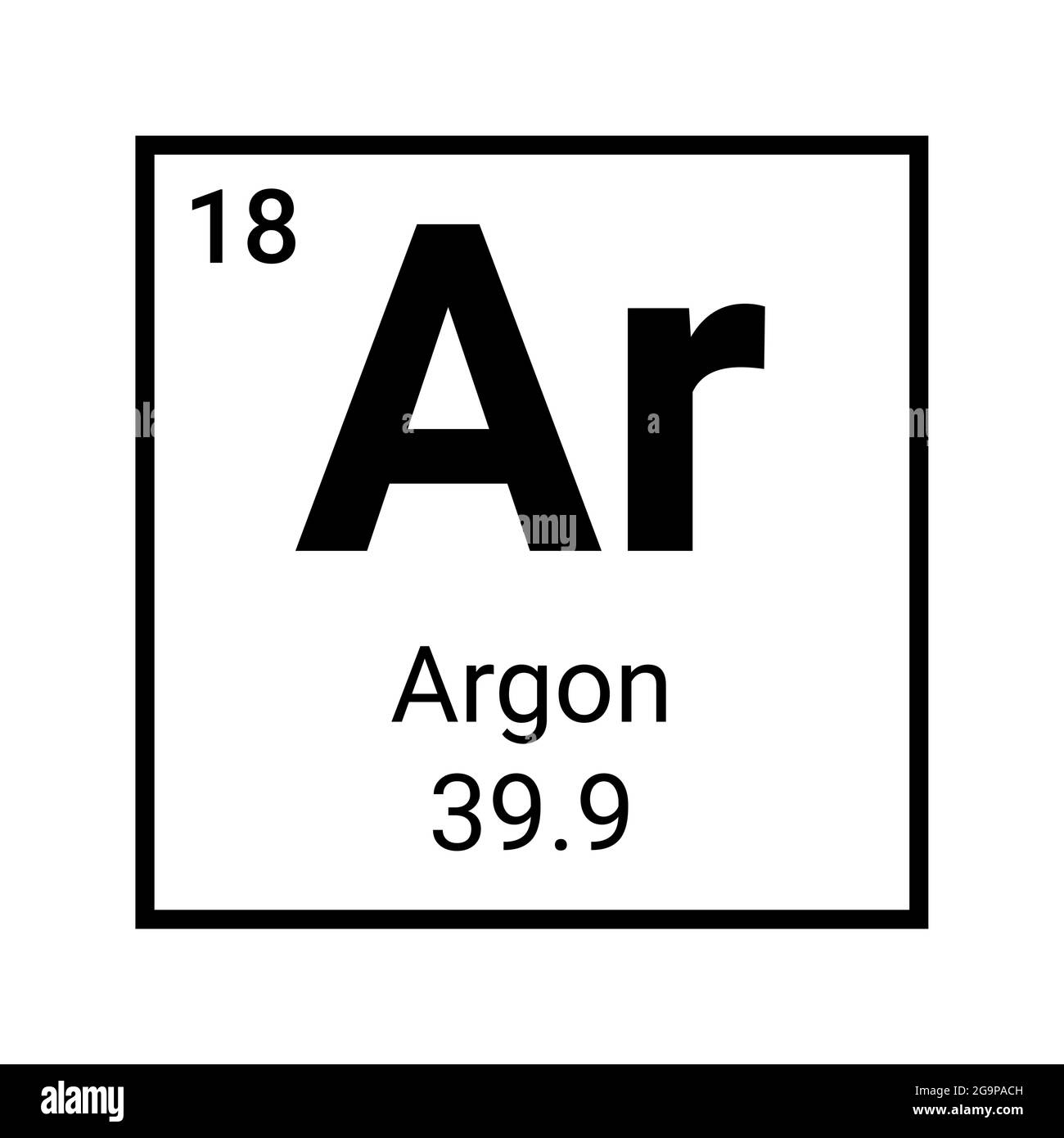 ~1% de concentration atmosphérique
Peu étudié comme collisionneur de H2O
2
Dispositif expérimental
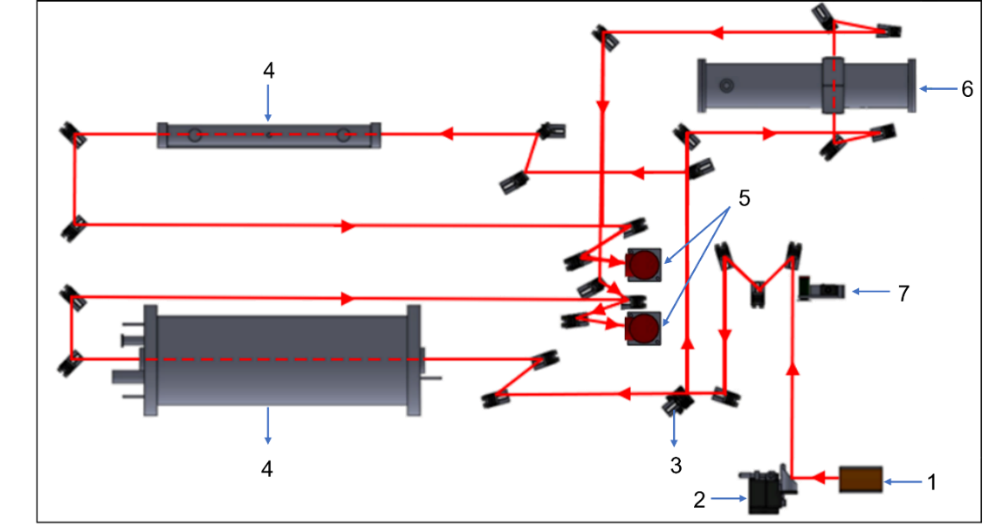 Reference absorption cell
Confocal étalon
QCL source
Beam splitter
Multipass absorption cell
Spectromètre double voie à laser à cascade quantique
[1] B. Vispoel et al. JQSRT 2024;328:109150.
Haute résolution : <10-4cm-1
SNR >2500
γapp < 10-4 cm-1
3
Dispositif expérimental
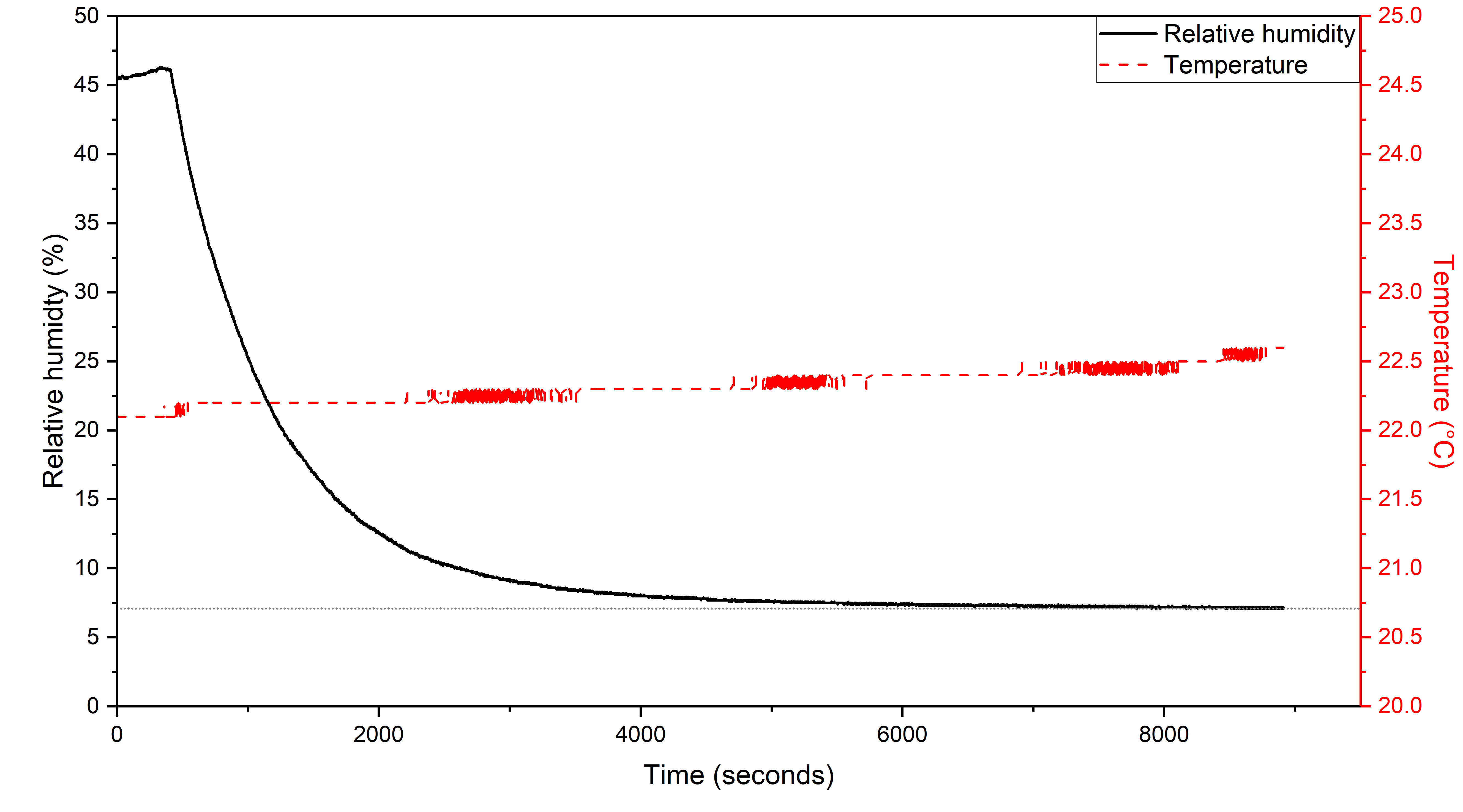 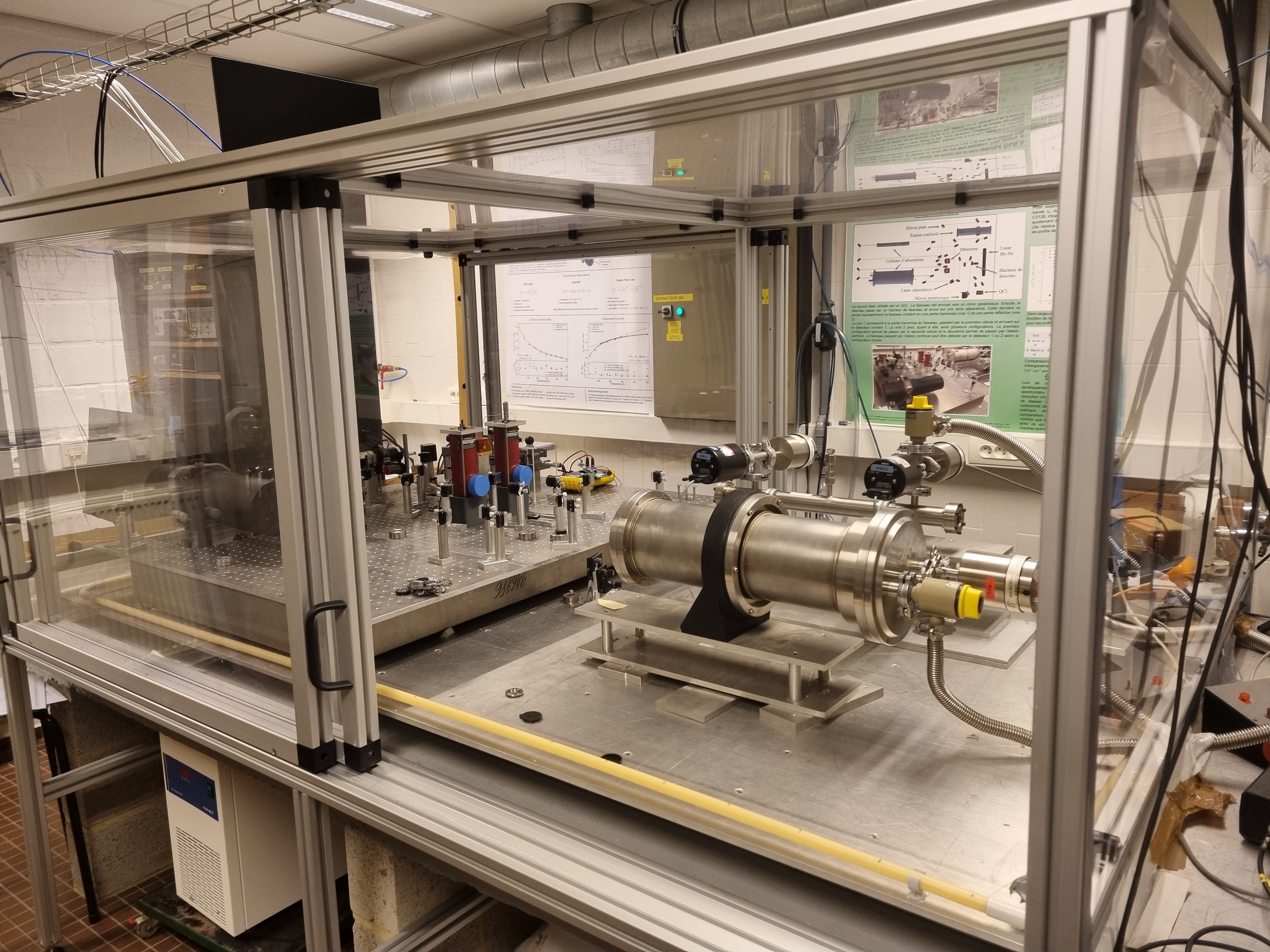 Atmosphère contrôlée
Humidité stable ~7%
[2] Dricot et al. JQSRT 2025 (in preparation)
4
Enregistrement et traitement des spectres
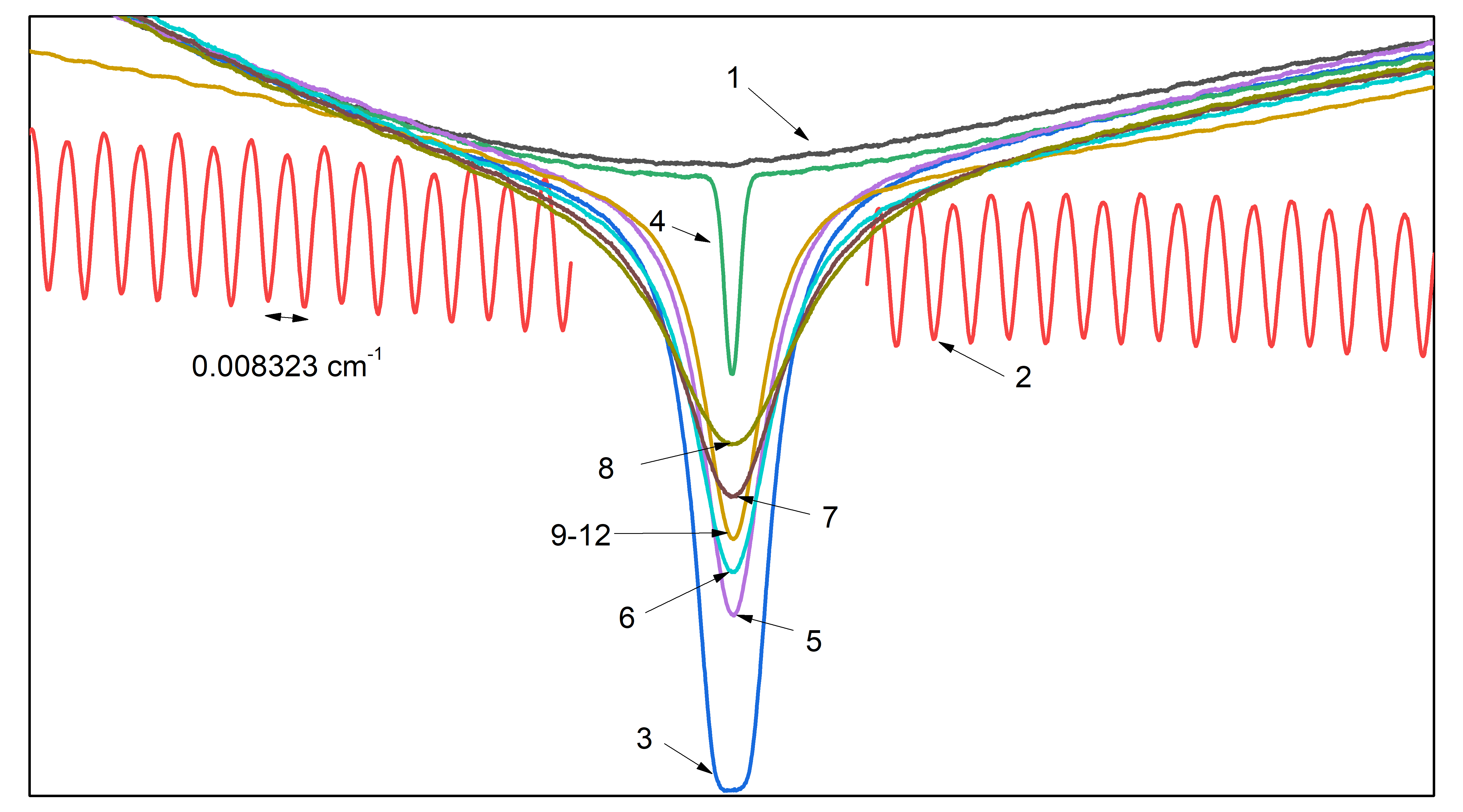 4-8 spectres enregistrés
30 – 700 mbar
Température ambiante
5
Enregistrement et traitement des spectres
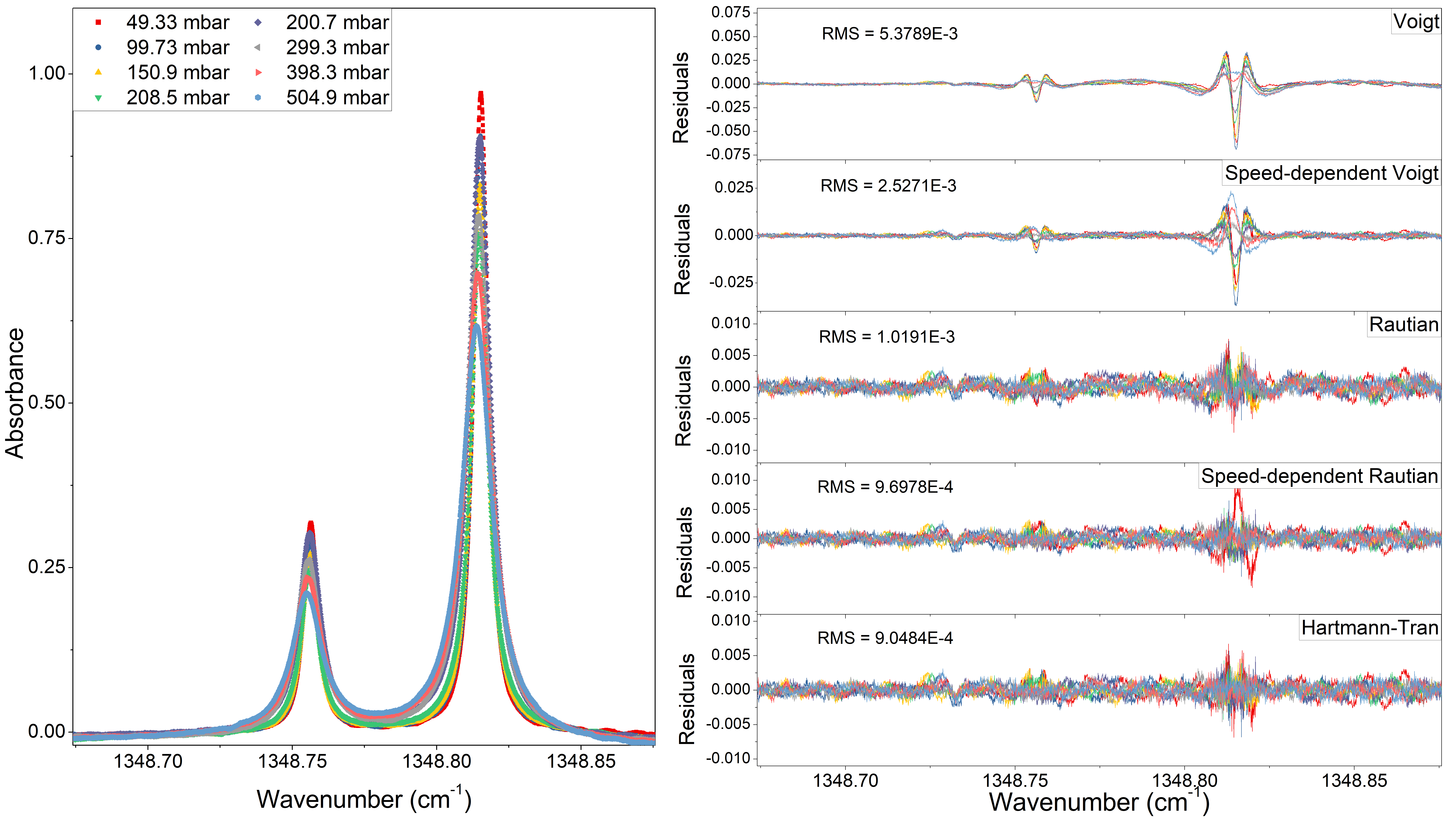 6
Résultats H2O-H2O
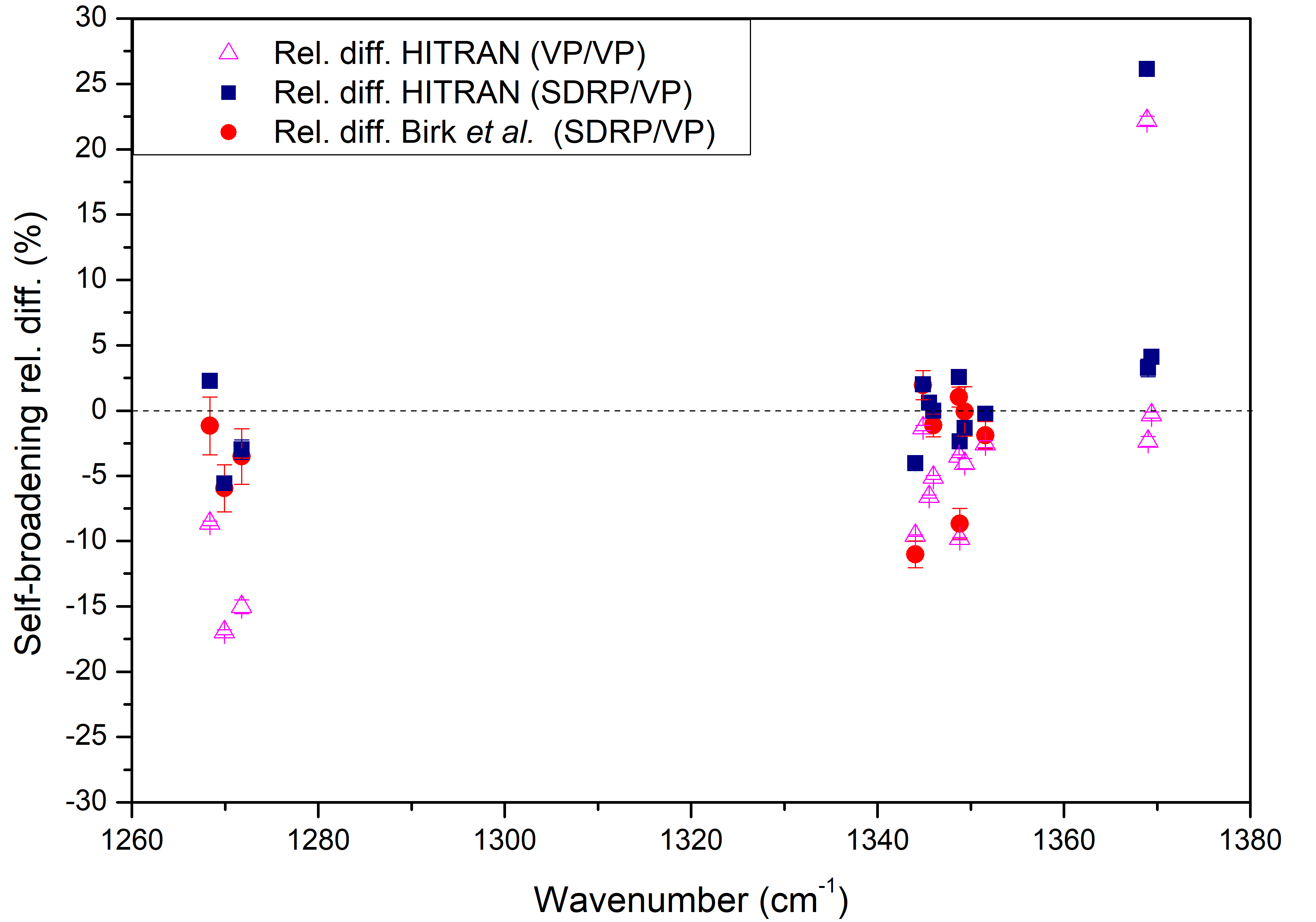 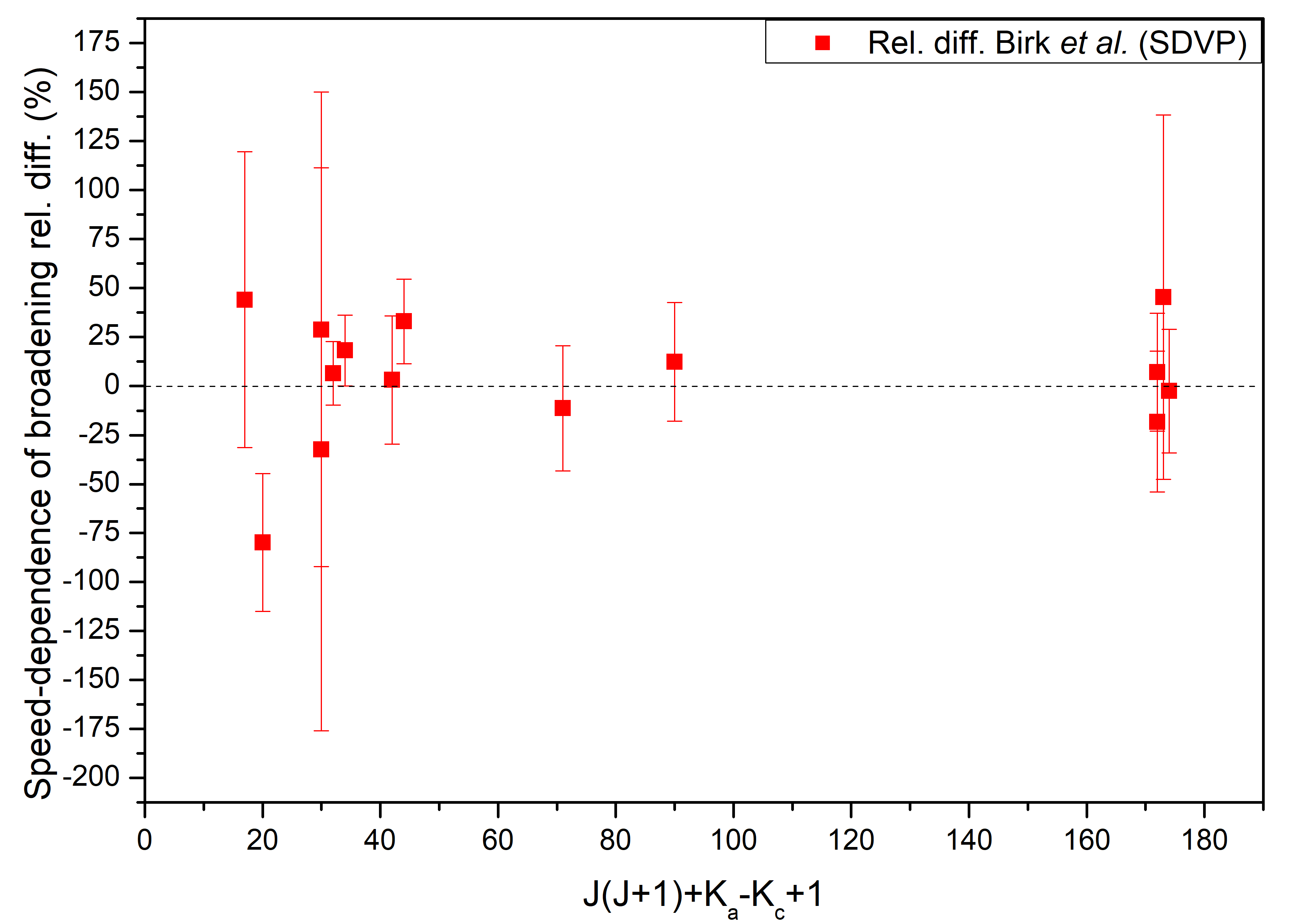 [3] M. Birk  et al., 
JQSRT 2012;113:889–928.
[4] Gordon et al.,
JQSRT 2022;277:107949.
7
[Speaker Notes: Profils élaborés nécessaires
Limité par la pression faible
Première étude pour beaucoup d’aspects]
Résultats H2O-Ar
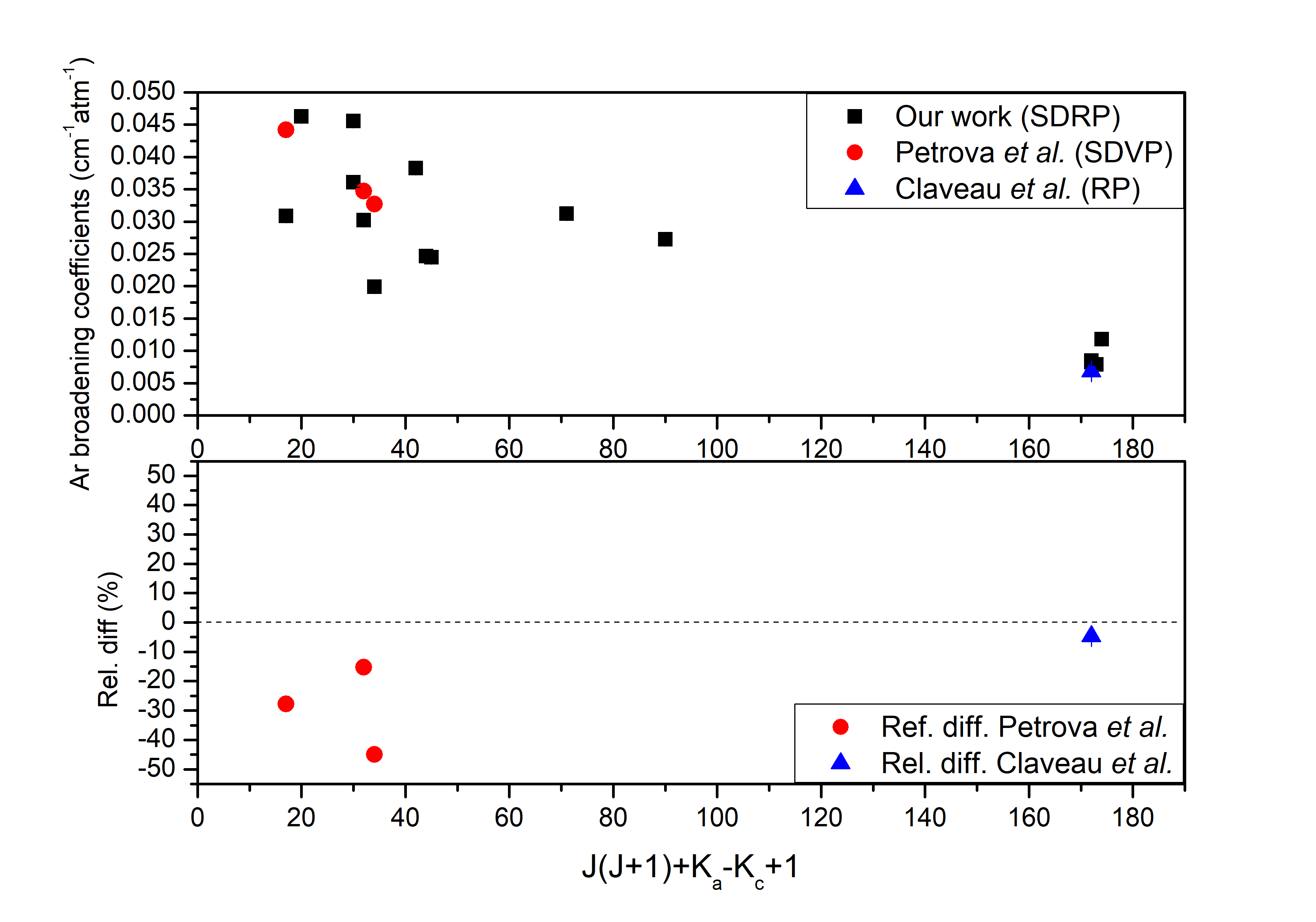 [5]C. Claveau et al., Mol. Phys. 2009;107:1417–22.

[6] T.M. Petrova et al., Mol. Phys. 2017;115:1642–56.
8
Conclusion & Perspectives
15 raies de vapeur d’eau autoperturbée et diluée dans de l’argon


Spectroscopie QCL et ajustements de profils élaborés  Hartmann-Tran


Premiers travaux concernant des isotopologues d’H2O pour ce mélange


Dépendance vibrationnelle  A confirmer !
9
Merci pour votre attention
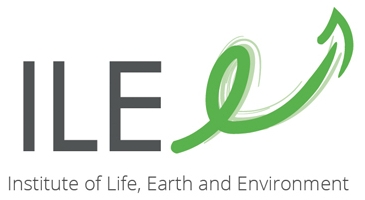 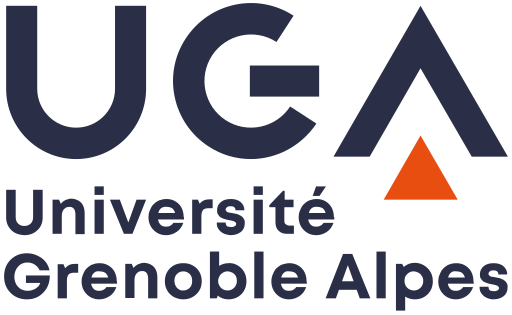 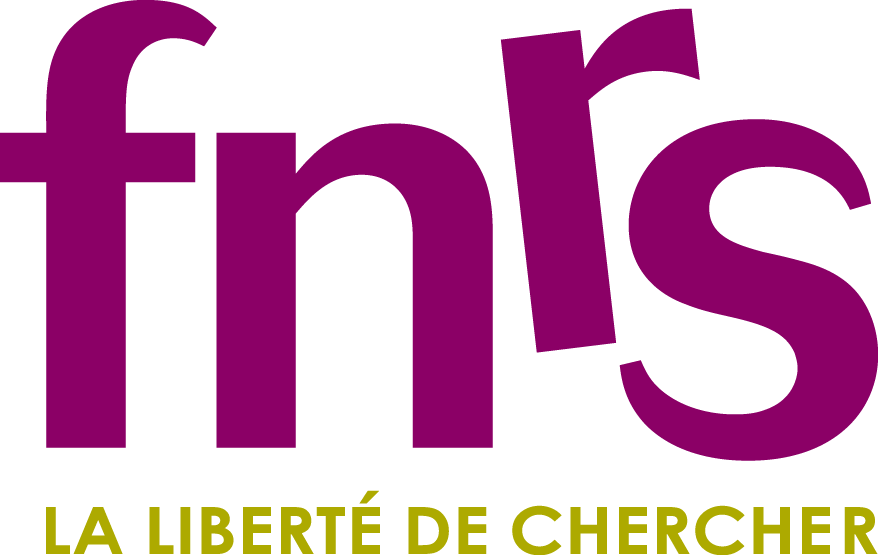 Raies étudiées
Spectromètre QCL
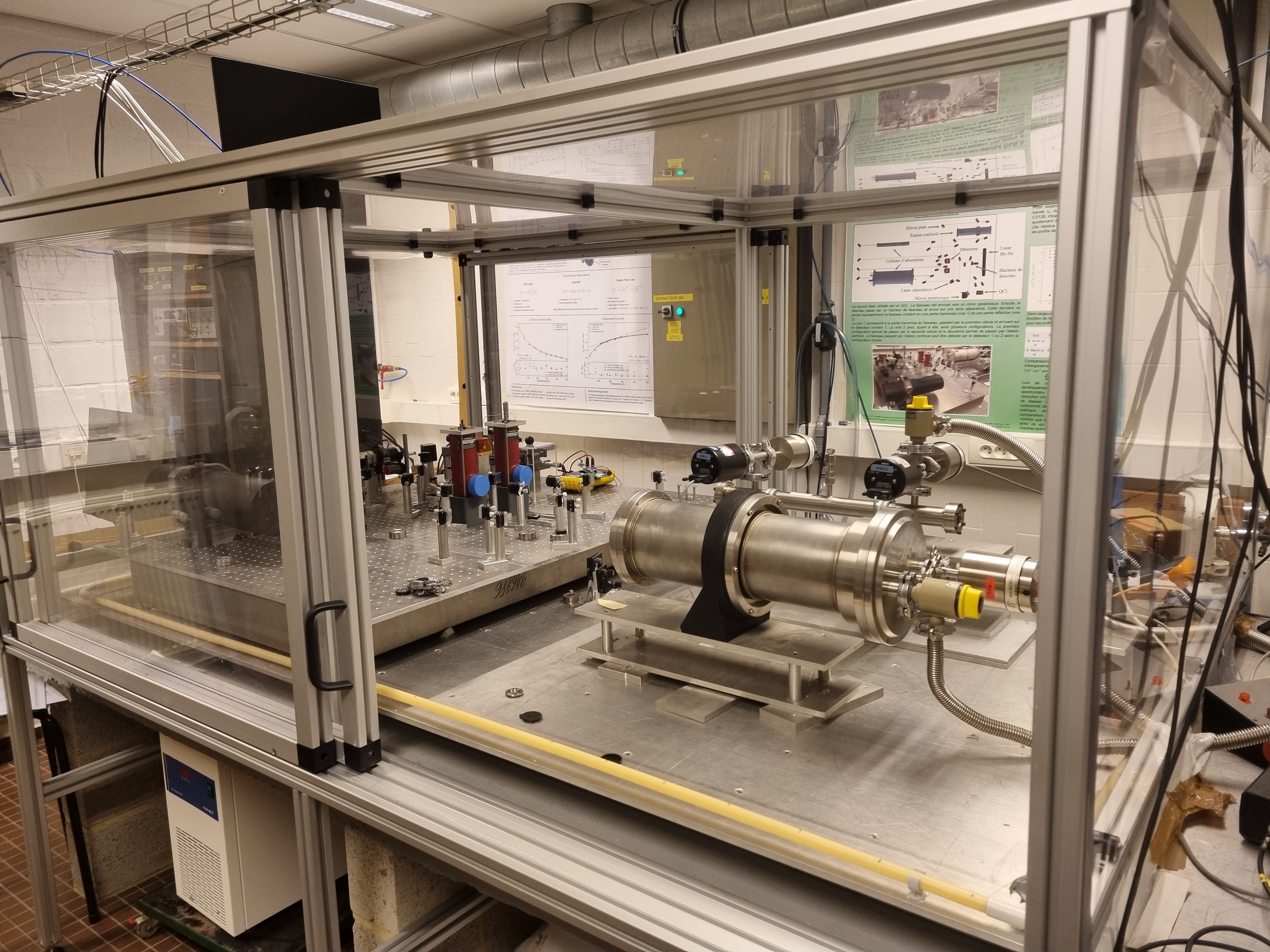